Строка, оборванная пулей,
посвящённая памяти поэтов, погибших на войне.
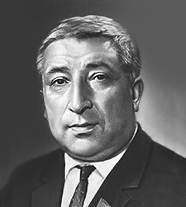 22 октября – Праздник белых журавлей. Он был учреждён народным поэтом Дагестана Расулом Гамзатовым как день поэзии и как память о павших на полях сражений во всех войнах.
Екимцев Александр Ефимович
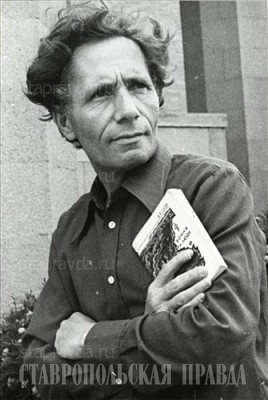 Годы жизни поэта   
«1929 – 1992»
В 1960 переезжaет в город Ставрополь.
Печатается в детских журналах таких как : «Мурзилка»,«Пионер»,
«Пионерская правда».
Одна из его поэм удостоена премии на Всесоюзном конкурсе.
До Великой Отечественной войны в СССР насчитывалось 2186 писателей и поэтов, 944 человека ушли на фронт, не вернулись с войны - 417
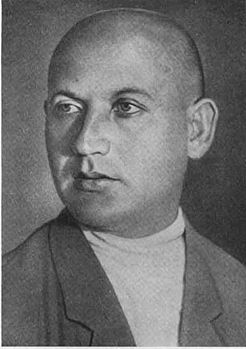 На фронтах Великой Отечественной войны погибло 48 поэтов. Самому старшему из них – Самуилу Росину – было 49 лет.
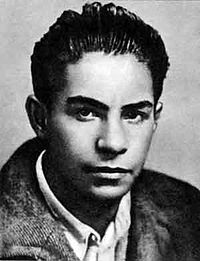 Самым младшим –       Всеволоду Багрицкому и Борису Смоленскому – едва исполнилось 20.
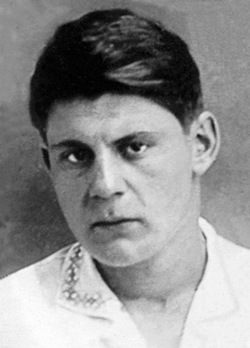 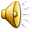 Георгий Суворов
В воспоминанья мы тужить не будем,
     Зачем туманить грустью ясность дней, -
 Свой добрый век мы прожили как люди -
И для людей.
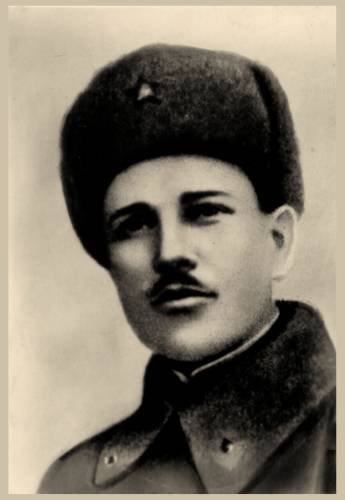 Николай Майоров
Мы все уставы знаем наизусть.
Что гибель? Мы даже смерти выше.
В могилах мы построились в отряд
И ждем приказа нового. И пусть 
Не думают, что мертвые не слышат,
Когда о них потомки говорят.


.
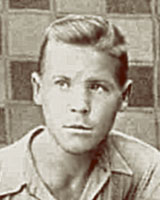 Борис Богатков
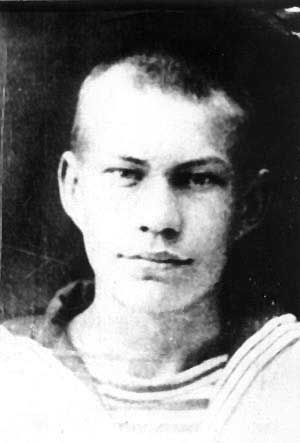 В 1941 г. ушёл добровольцем на фронт, и осенью, получив тяжелую контузию, был демобилизован из армии и снят с воинского учета. Работал в Новосибирске, в «Окнах ТАСС», познакомился с новосибирскими писателями, поэтами, художниками. В 1942 г. снова уходит на фронт, несмотря на запреты медиков, в 22-ю Сибирскую добровольческую дивизию. Его стихи печатаются в дивизионной газете «Боевая красноармейская». Основные темы — любовь, молодость, вера в победу и счастье. Поэт погиб в 1943 г., песней поднимая в атаку свой взвод. Посмертно награждён орденом Отечественной войны 1-й степени.
Новый чемодан длиной в полметра, 
Кружка, ложка, ножик, котелок... 
Я заранее припас все это, 
Чтоб явиться по повестке в срок. 
Как я ждал ее! И наконец-то 
Вот она, желанная, в руках!.. 
...Пролетело, отшумело детство 
В школах, в пионерских лагерях. 
Молодость девичьими руками 
Обнимала и ласкала нас, 
Молодость холодными штыками 
Засверкала на фронтах сейчас. 
Молодость за все родное биться 
Повела ребят в огонь и дым, 
И спешу я присоединиться 
К возмужавшим сверстникам моим.
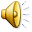 Иосиф Уткин
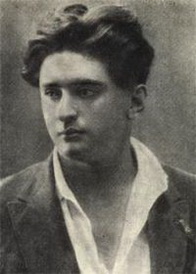 С началом Отечественной войны уходит на фронт.
Участвует в боях, совершая большие переходы с солдатами. Писал песни-марши.
Возвращаясь с фронта 13 ноября 1944, И.Уткин погиб в авиационной катастрофе.
На улице полночь. Свеча догорает. 
Высокие звезды видны. 
Ты пишешь письмо мне, моя дорогая, 
В пылающий адрес войны. 
Как долго ты пишешь его, дорогая, 
Окончишь и примешься вновь. 
Зато я уверен: к переднему краю 
Прорвется такая любовь! 
...Давно мы из дома. Огни наших комнат 
За дымом войны не видны. 
Но тот, кого любят, 
Но тот, кого помнят, 
Как дома — ив дыме войны! 
Теплее на фронте от ласковых писем. 
Читая, за каждой строкой 
Любимую видишь 
И Родину слышишь, 
Как голос за тонкой стеной... 
Мы скоро вернемся. Я знаю. Я верю. 
И время такое придет: 
Останутся грусть и разлука за дверью. 
И в дом только радость войдет.
Павел Коган
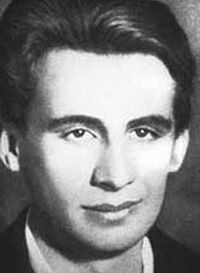 В 1941, когда началась война, ушел добровольцем на фронт.
В 1942 23 сентября погиб в боях под Новороссийском. Было ему 24 года.
При жизни Коган не успел напечатать свои стихи. Они стали публиковаться в периодической печати во второй половине 1950-х.
Мы были всякими. Но, мучаясь, 
Мы понимали: в наши дни 
Нам выпала такая участь, 
Что пусть завидуют они. 
Они нас выдумают мудрых, 
Мы будем строги и прямы, 
Они прикрасят и припудрят, 
И все-таки пробьемся мы! 
Но, людям Родины единой, 
Едва ли им дано понять, 
Какая иногда рутина 
Вела нас жить и умирать. 
И пусть я покажусь им узким 
И их всесветность оскорблю, 



Я — патриот. Я воздух русский, 
Я землю русскую люблю, 
Я верю, что нигде на свете 
Второй такой не отыскать, 
Чтоб так пахнуло на рассвете, 
Чтоб дымный ветер на песках... 
И где еще найдешь такие 
Березы, как в моем краю! 
Я б сдох как пес от ностальгии 
В любом кокосовом раю. 
Но мы еще дойдем до Ганга, 
Но мы еще умрем в боях, 
Чтоб от Японии до Англии 
Сияла Родина моя.
Николай Майоров
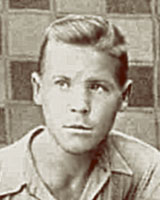 В октябре 1941-го ушел на фронт. В 20 километрах от Гжатска на Смоленщине советские войска несколько месяцев держали оборону. Немногие остались живы. Здесь погиб и похоронен в братской могиле политрук пулеметной роты Николай Майоров.
Стихи он писал еще в школе, но при жизни было напечатано всего несколько его стихотворений, в основном в университетской многотиражке. В его стихах рядом с раздумьями о месте искусства – тревога перед событиями, начавшимися на Западе, предчувствия о будущей своей судьбе.
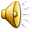 Владимир Чугунов
Стихи В. Чугунов начал писать еще на школьной скамье. Впервые они были опубликованы в омской газете «Рабочий путь».
  
В годы Великой Отечественной войны В. Чугунов ушел на фронт. В боях за социалистическую Родину, верный военной присяге, он проявил геройство и мужество. И, отбивая одну из яростных атак гитлеровцев на берегу Северного Донца, погиб 5 июля 1943 года.
Владимир Чугунов: 
Если я на поле ратном, 
Испустив предсмертный стон, 
Упаду в огне закатном 
Вражьей пулею сражен, 
Если ворон, словно в песне, 
Надо мною круг замкнет, — 
Я хочу, чтоб мой ровесник 
Через труп шагнул вперед.
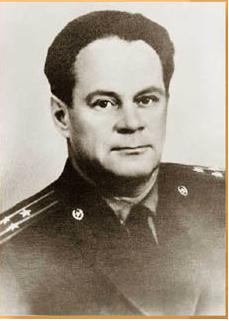 Георгий Суворов
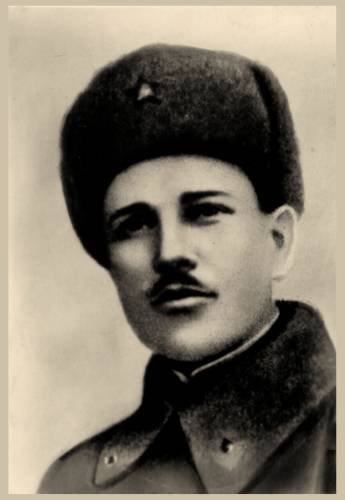 замечательный поэт, прекрасный человек, храбрый воин.

Он погиб совсем молодым – немного не дожив до своего 25-летия.

Он умер от ран 13 февраля 1944 года – 60 лет назад, а родился 11 апреля 1919-го – со дня его рождения исполнилось 85 лет.
Георгий Суворов посмертно был награжден мемориальной медалью конкурса имени Николая Островского в числе тех авторов, чьи книги играют большую роль в воспитании молодежи.
В воспоминаньях мы тужить не будем, 
Зачем туманить грустью ясность дней, — 
Свой добрый век мы прожили как люди — 
                        И для людей.  



                                     Георгий Суворов, поэт, погибший на войне.
Здесь птицы не поют,Деревья не растут ; И только мы, плечом к плечу, Врастаем в землю тут.Горит и кружится планета,Над нашей родиною дым,И, значит, нам нужна одна победа,Одна на всех - мы за ценой не постоим. Одна на всех - мы за ценой не постоим.
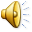 Григор Акопян
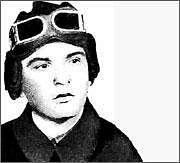 24-летний старший сержант Григор Акопян, командир танка, погиб в 1944 году в боях за освобождение украинского города Шполы. 
Он был награжден двумя орденами Славы, орденами Отечественной войны I степени и Красной Звезды, двумя медалями «За отвагу».
 Ему посмертно присвоено звание «Почетный гражданин города Шполы».
Григор Акопян:
Мама, я еще вернусь с войны, 
Мы, родная, встретимся с тобою, 
Я прижмусь средь мирной тишины, 
Как дитя, к щеке твоей щекою. 
К ласковым рукам твоим прижмусь 
Жаркими, шершавыми губами. 
Я в твоей душе развею грусть 
Добрыми словами и делами. 
Верь мне, мама, — он придет, наш час, 
Победим в войне святой и правой. 
И одарит мир спасенный нас 
И венцом немеркнущим, и славой!
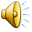 Муса Джалиль
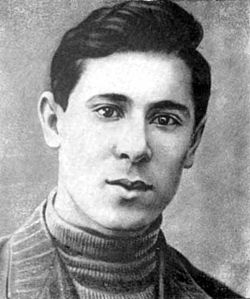 В 1941 году был призван в Красную Армию. Воевал на Ленинградском и Волховском фронтах, был корреспондентом газеты «Отвага».
В августе 1943 года гестапо арестовало Джалиля и большинство членов его подпольной группы за несколько дней до тщательно подготавливаемого восстания военнопленных. За участие в подпольной организации Муса Джалиль был казнён на гильотине 25 августа 1944 года в тюрьме Плётцензее в Берлине.
В 1946 году МГБ СССР завело розыскное дело на Мусу Джалиля. Он обвинялся в измене Родине и пособничестве врагу. В апреле 1947 года имя Мусы Джалиля было включено в список особо опасных преступников.
Муса Джалиль:
Сердце с последним дыханием жизни 
Выполнит твердую клятву свою: 
Песни всегда посвящал я отчизне, 
Ныне отчизне я жизнь отдаю. 
Пел я, весеннюю свежесть почуя, 
Пел я, вступая за родину в бой. 
Вот и последнюю песню пишу я, 
Видя топор палача над собой. 
Песня меня научила свободе, 
Песня борцом умереть мне велит. 
Жизнь моя песней звенела в народе, 
Смерть моя песней борьбы прозвучит.
Минута молчания. Вечная слава погибшим поэтам.
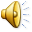 Погибшие, они остались жить; незримые,
они находятся в строю. Поэты молчат, за них говорят строки, оборванные пулей… За них стихи продолжают сегодня жить, любить и бороться. Погибшие поэты, как и десятки тысяч их сверстников, так мало успевшие в жизни и сделавшие так незримо много, отдав свою жизнь за Родину, всегда будут совестью всех нас, живущих.
Люди! 
Покуда сердца стучатся, -
Помните!
Какою ценой завоевано счастье, -
Пожалуйста, помните!
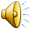